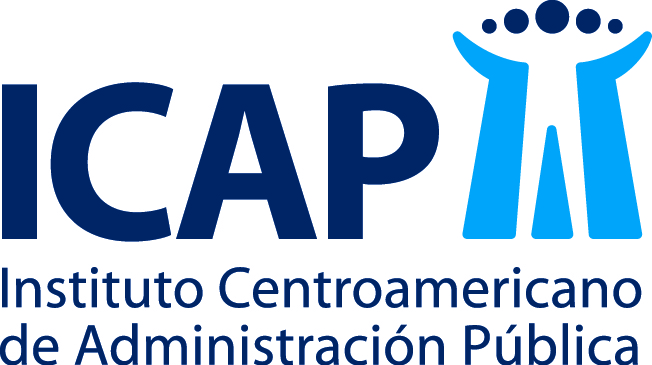 www.icap.ac.cr
Teléfonos: (+506) 2234-1011 o (+506) 2225-4616
Curridabat, San José, Costa Rica
Maestría en Gerencia de la Salud
Gerencia Financiera


Continuación unidad 4.  Incidencia de Apalancamiento (IAP)


Prof.: Lic. Leonel Ábrego Campos, MAE
Contador Público Autorizado, CPA
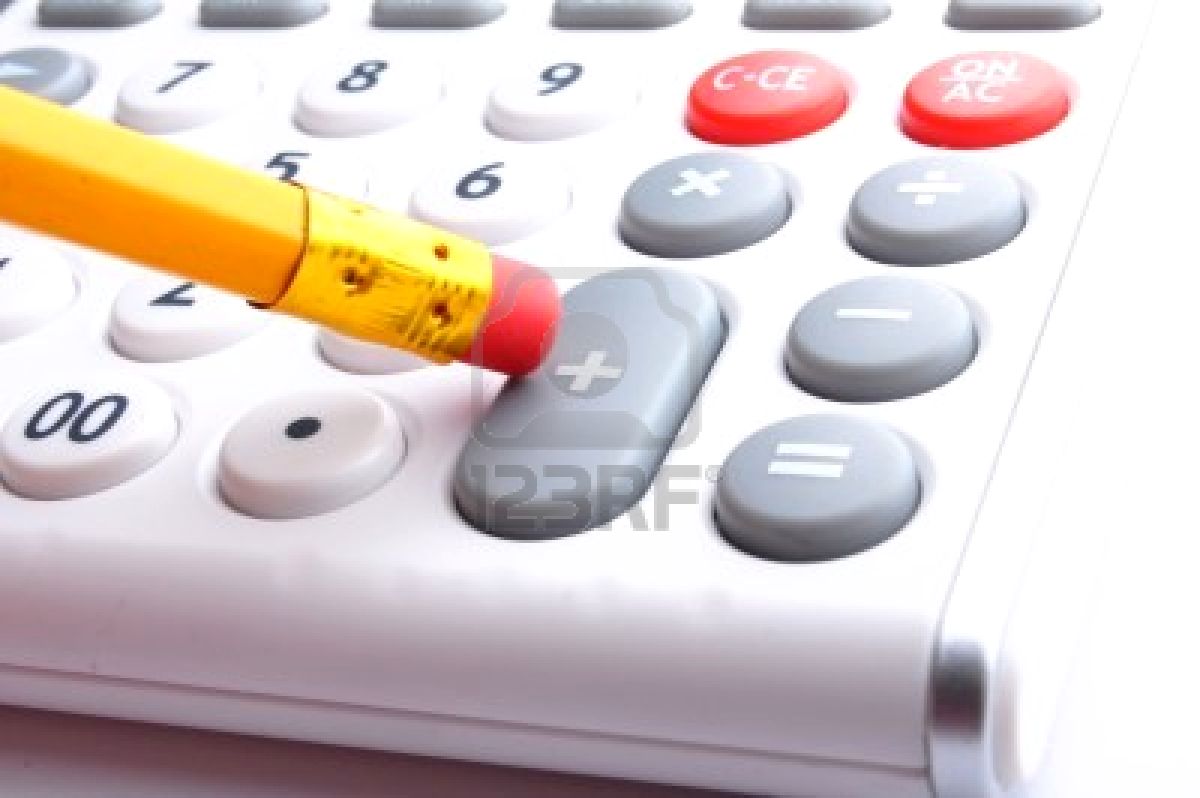 I A P
ACTIVO TOTAL
PATRIMONIO
I A P  =
ACTIVO TOTAL
PATRIMONIO
I A P  =
DEUDA

(para financiar inversiones)
EL ACTIVO ES PROPORCIONALMENTE MAYOR AL PATRIMONIO
ACTIVOS
SITUACIÓN 2

Activo Total  =    300
Patrimonio   =      80
Deuda	          =    220

IAP = 300 = 3.75
               80
SITUACIÓN 1

Activo Total  =    100
Patrimonio   =      80
Deuda	          =     20

IAP = 100 = 1.25
             80
Por lo tanto :  ↑  DEUDA  →   ↑ ACTIVOS → ↑ IAP
El IAP indica la relación entre la inversión total en ACTIVOS  y el financiamiento del PATRIMONIO, cuya diferencia es justamente cubierta
 por los PASIVOS.
SITUACIÓN 3

Activo Total  =    100
Patrimonio   =    100
Deuda	       =       0

IAP = 100 = 1
                  100


Indica que toda la inversión en activos es financiada por el capital de los accionistas.

Cada ¢1 de activos se financia únicamente con patrimonio.
SITUACIÓN 4

Activo Total  =    150
Patrimonio   =    100
Deuda	       =     50

IAP = 150 = 1.5
                  100


Indica que el activo total cubre 1.5 veces al patrimonio, es decir, por cada colón de patrimonio se tienen ¢1.5 de activo.

Cada ¢1.5 de activos se financian con ¢1 de patrimonio y ¢0.50 de deuda.
SITUACIÓN 5
    	
	Activos        =  10
           Patrimonio   =   5
           Deudas        =   5


IAP  = 10  = 2
    5
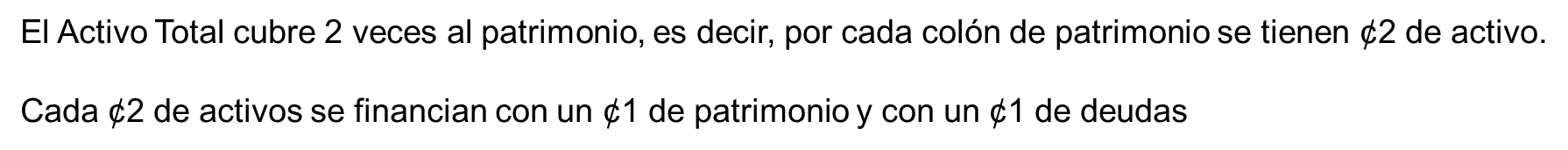 I A P
SITUACIÓN 6           

	   Activos          =  10
              Patrimonio   =    2
              Deudas          =   8

IAP  = 10  = 5
    2
El Activo Total cubre 5 veces al patrimonio, es decir, por cada colón de patrimonio se tiene ¢5 de activo. 

Cada ¢5 de activos se financian con un ¢1 de patrimonio y con ¢4 de deudas
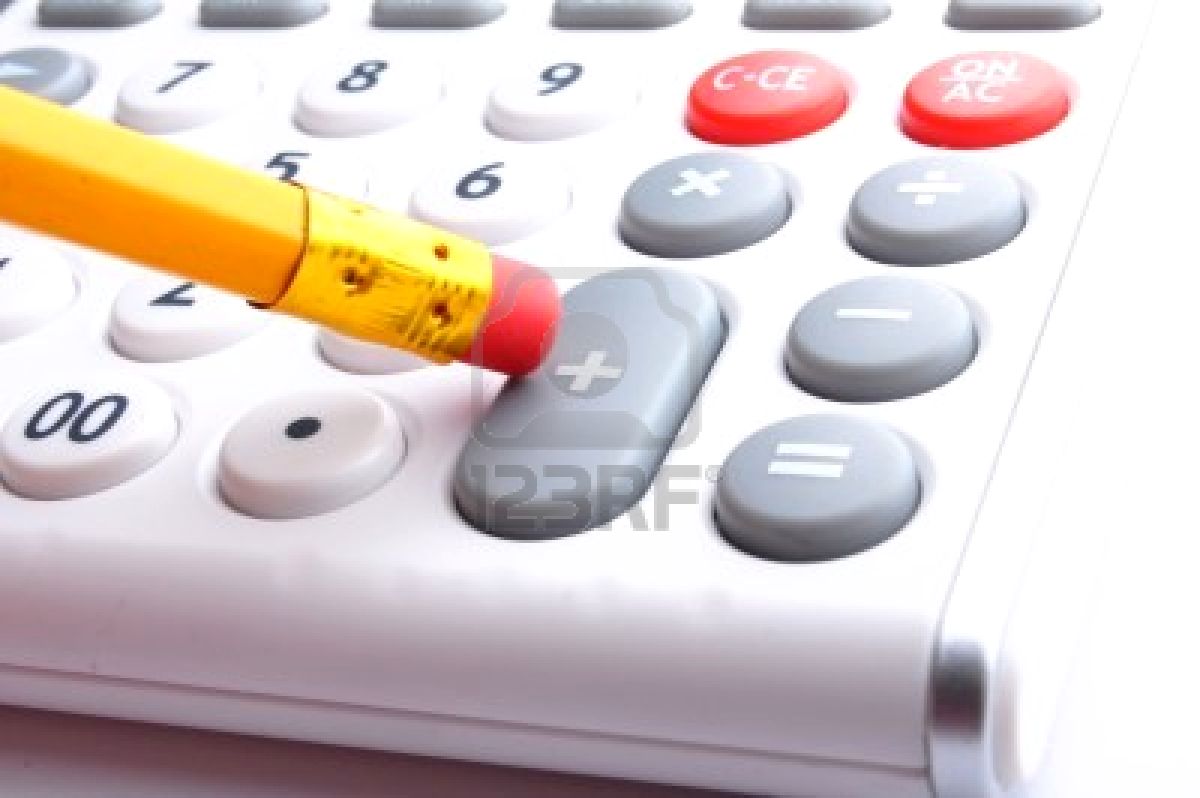 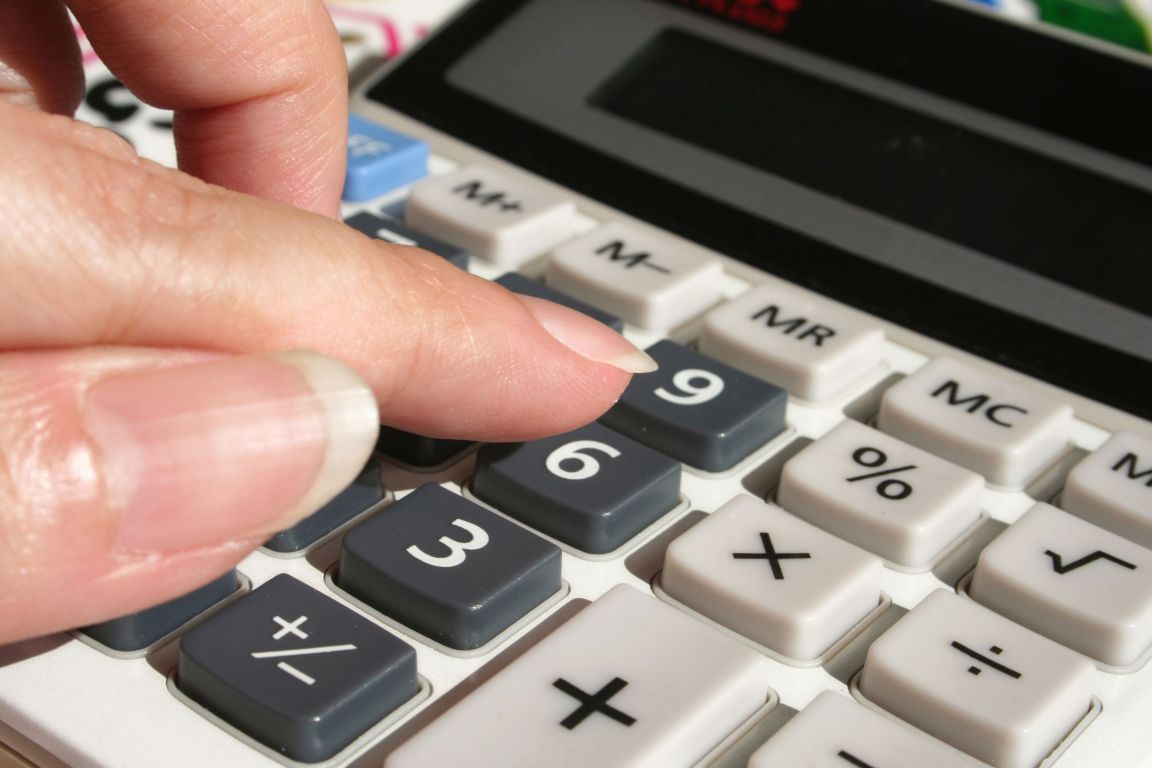 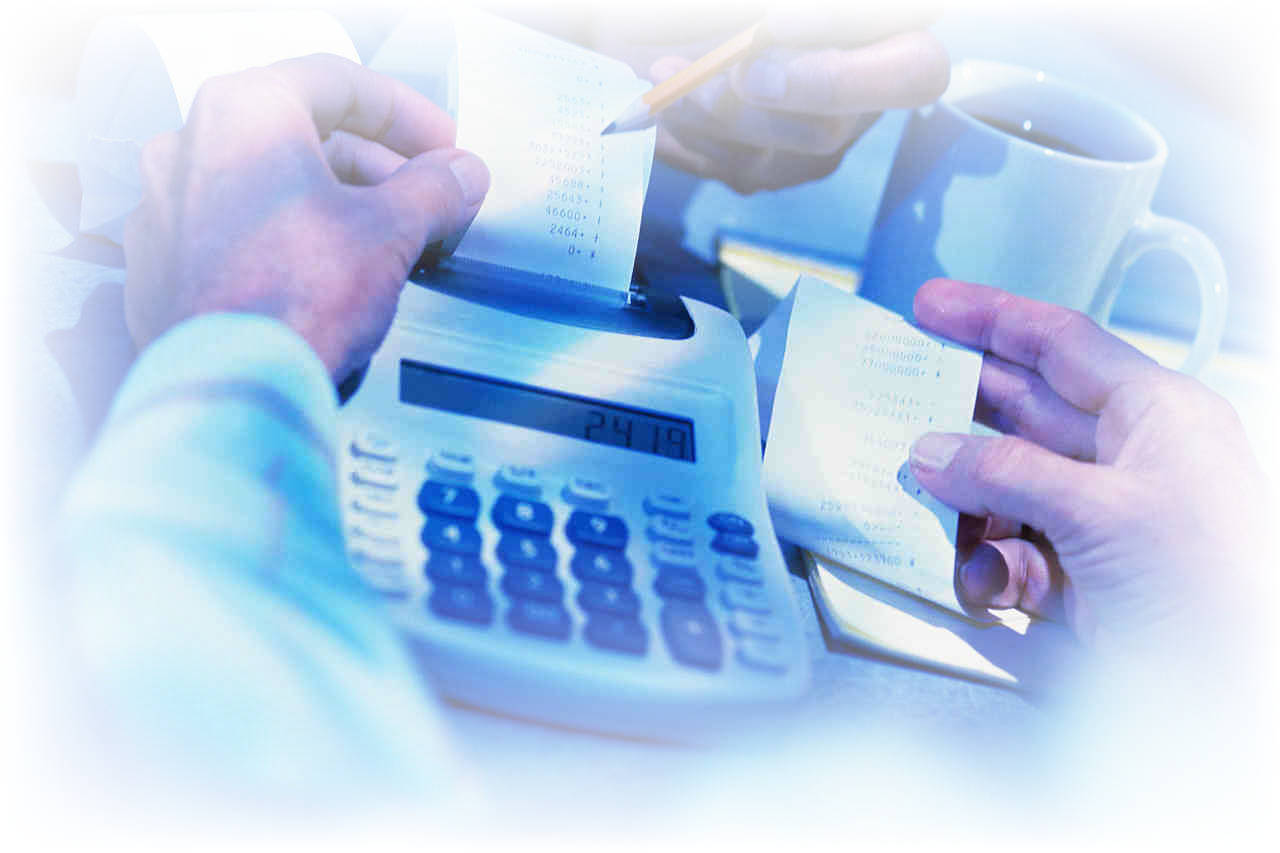 GRACIAS
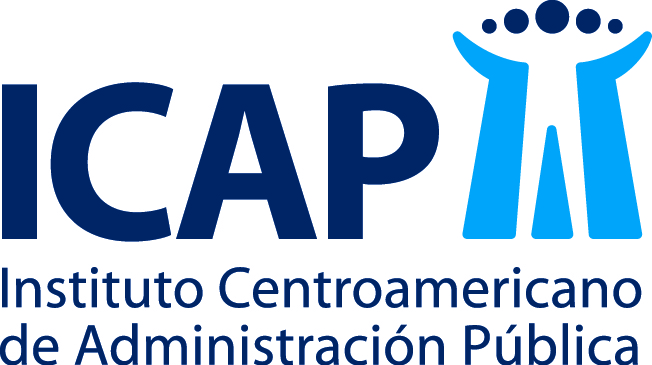 www.icap.ac.cr
Teléfonos: (+506) 2234-1011 o (+506) 2225-4616
Curridabat, San José, Costa Rica